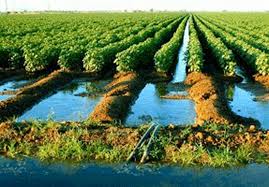 The Fertile Crescent
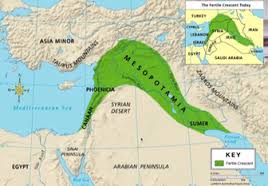 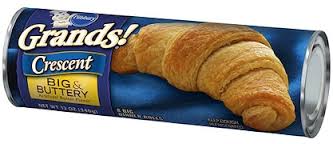 The Rise of Civilizations
How do people move from hunting and gathering to creating complex civilizations? FARMING


Where do civilizations arise? Why?
     RIVERS=GOOD SOIL= GOOD FARMING
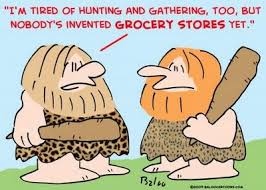 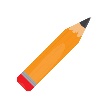 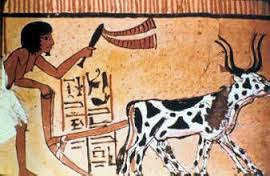 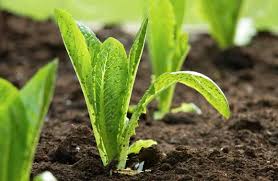 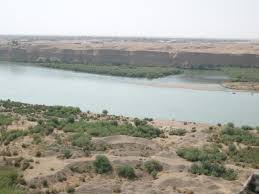 Mesopotamia
-Mesopotamia lies between the Tigris & Euphrates Rivers, in the Fertile Crescent 


Fertile Crescent -  a large arc of 
rich, fertile, farmland in southwest Asia

-Mesopotamia = Greek for “between the rivers”
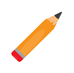 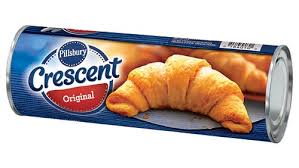 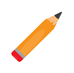 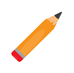 Fertile Crescent
Tigris and Euphrates Rivers - IRAQ
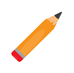 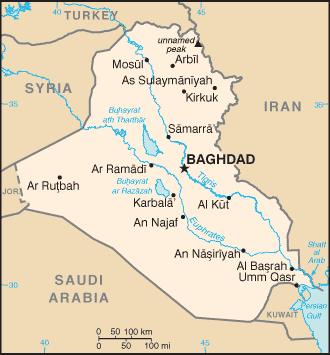 These two rivers lie mostly in the modern-day country of Iraq
The Rise of Civilization
-First people to settle Mesopotamia were hunter-gatherers (~10,000 BC) 
What caused this area to be so fertile?   
Silt- a mixture of rich soil and tiny rocks
(and fish poop and other organic material)
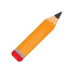 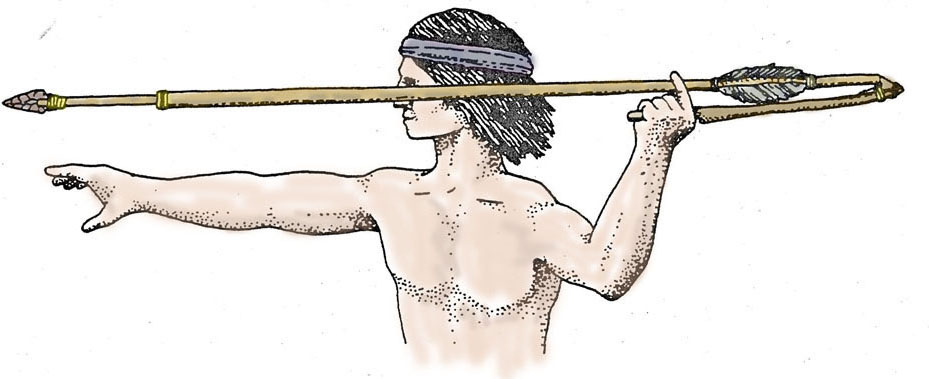 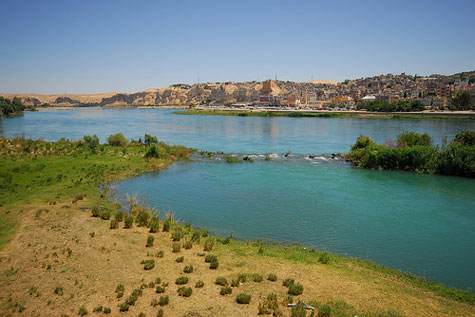 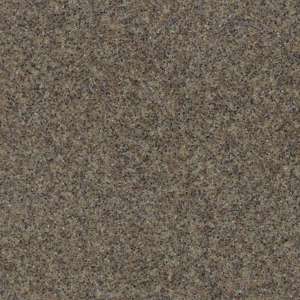 Farming & Cities
-Because of the fertile soil, farming settlements began in Mesopotamia around 7,000 B.C.

-Problem: rivers often flooded
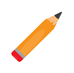 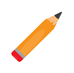 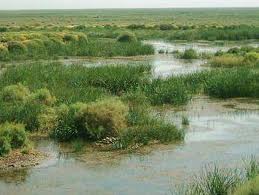 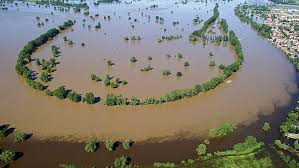 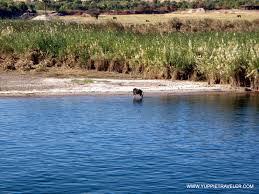 Controlling Water
To combat flooding the early people of Mesopotamia used irrigation & canals

Irrigation- a way of supplying 
water to an area of land

Canals- human-made waterways
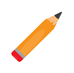 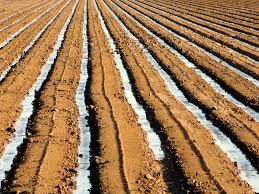 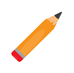 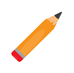 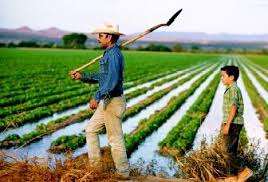 More Food = Special Jobs
Irrigation = increased production of food
 = food surplus = special jobs

Surplus- having more than you need

Division of Labor – workers specialize in a particular task or job
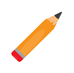 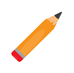 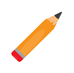 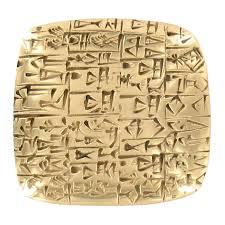 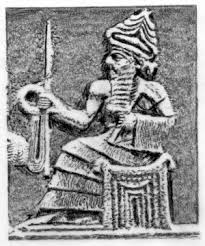 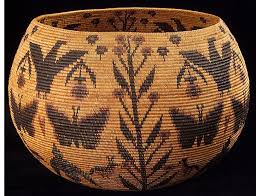 Appearance of Cities
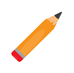 -More food = more people = cities developed

-Most people still farmed

-Cities become centers of trade, politics, religion, & culture
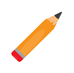 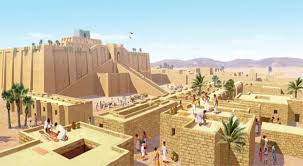 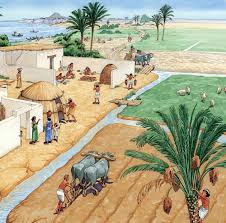